ΜΥΕ003: Ανάκτηση Πληροφορίας
Διδάσκουσα: Ευαγγελία ΠιτουράΚεφάλαια  4, 5: Κατασκευή Ευρετηρίου. Στατιστικά Συλλογής. Συμπίεση
1
Κεφ. 4-5
Τι θα δούμε σήμερα
Κατασκευή ευρετηρίου
 Στατιστικά για τη συλλογή
 Συμπίεση
2
ΚΑΤΑΣΚΕΥΗ ΕΥΡΕΤΗΡΙΟΥ
3
Η βασική δομή: Το αντεστραμμένο ευρετήριο (inverted index)
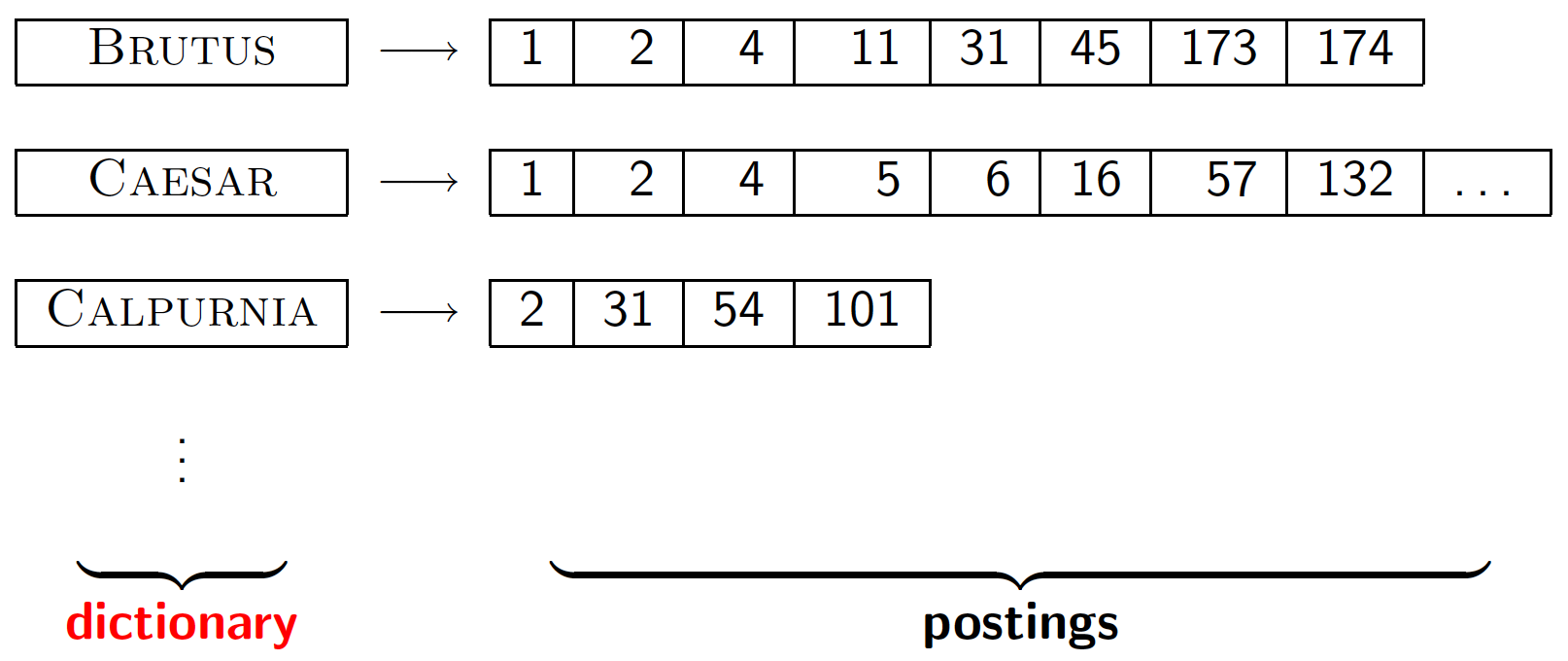 Λίστες καταχωρήσεων (posting lists)
Κάθε καταχώρηση (posting) για ένα όρο περιέχει μια διατεταγμένη λίστα με τα έγγραφα (DocID) στα οποία εμφανίζεται ο όρος – συχνά επιπρόσθετα στοιχεία , όπως position, term frequency, κλπ
Λεξικό: οι όροι (term) και η συχνότητα εγγράφων (#εγγράφων της συλλογής που εμφανίζονται)
4
Κεφ. 4
Κατασκευή ευρετηρίου
Πως κατασκευάζουμε το ευρετήριο; (indexing, indexers)
 Ποιες στρατηγικές χρησιμοποιούμε όταν έχουμε περιορισμένη μνήμη;
5
Κεφ. 4.1
Βασικά στοιχεία του υλικού
Πολλές αποφάσεις στην ανάκτηση πληροφορίας βασίζονται στα χαρακτηριστικά του διαθέσιμου υλικού (διαφορετικοί αλγόριθμοι/τεχνικές)
Ας δούμε μερικά βασικά χαρακτηριστικά
6
Κεφ. 4.1
Βασικά χαρακτηριστικά του υλικού
Η προσπέλαση δεδομένων στην κύρια μνήμη είναι πολύ πιο γρήγορη από την προσπέλαση δεδομένων στο δίσκο (περίπου ένας παράγοντας του 10) – ιεραρχία μνήμης (register-cache L1, L2, L3, RAM (main memory), hard disk)
Σημαντική τεχνική: caching

Disk seeks (χρόνος αναζήτησης): Ενώ τοποθετείται η κεφαλή δε γίνεται μεταφορά δεδομένων
Άρα: Η μεταφορά μεγάλων κομματιών (chunk) δεδομένων από το δίσκο στη μνήμη είναι γρηγορότερη από τη μεταφορά πολλών μικρών
Η επικοινωνία με το δίσκο (Disk I/O) γίνεται σε σελίδες (block-based): 
Διαβάζονται και γράφονται ολόκληρα blocks (όχι τμήματά τους).  Σχετικός χώρος στη μνήμη – memory buffer, Μέγεθος Block: 8KB - 256 KB. (locality)

Παράλληλα με την επεξεργασία δεδομένων
Συμπίεση – συχνά πιο γρήγορη αποσυμπίεση + επεξεργασία
7
Κεφ. 4.1
Βασικά χαρακτηριστικά του υλικού
Οι επεξεργαστές που χρησιμοποιούνται στην ΑΠ διαθέτουν πολλά GB κύριας μνήμης, συχνά δεκάδες από GBs. 
Ο διαθέσιμος χώρος δίσκου είναι πολλές (2–3) τάξεις μεγαλύτερος.
Η ανοχή στα σφάλματα (fault tolerance) είναι πολύ ακριβή: φθηνότερο να χρησιμοποιεί κανείς πολλές κανονικές μηχανές παρά μια «μεγάλη»
8
Κεφ. 4.1
Υποθέσεις για το υλικό (~2008)
9
Κεφ. 4.2
Η συλλογή RCV1
Η συλλογή με τα άπαντα του Shakespeare δεν είναι αρκετά μεγάλη για το σκοπό της σημερινής διάλεξης.
Η συλλογή που θα χρησιμοποιήσουμε δεν είναι στην πραγματικότητα πολύ μεγάλη, αλλά είναι διαθέσιμη στο κοινό.
Θα χρησιμοποιήσουμε τη συλλογή RCV1.
Είναι ένας χρόνος του κυκλώματος ειδήσεων του Reuters (Reuters newswire) (μέρος του 1995 και 1996)
1GB κειμένου
10
Κεφ. 4.2
Ένα έγγραφο της συλλογής Reuters RCV1
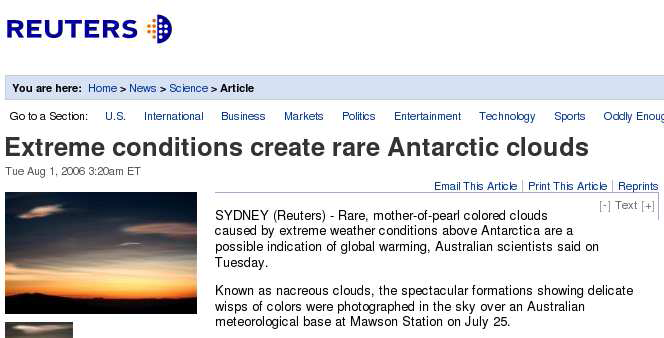 11
Κεφ. 4.2
Η συλλογή RCV1: στατιστικά
Γιατί κατά μέσο ένα term είναι μεγαλύτερο από ένα token;
12
Κεφ. 4.2
Κατασκευή ευρετηρίου
1ο πέρασμα:
Επεξεργαζόμαστε τα έγγραφα για να βρούμε τις λέξεις, δημιουργούμε  ζεύγη (term, doc-id)
Doc 1
Doc 2
I did enact Julius
Caesar I was killed 
i' the Capitol; 
Brutus killed me.
So let it be with
Caesar. The noble
Brutus hath told you
Caesar was ambitious
13
Κεφ. 4.2
Βασικό βήμα: sort
2ο πέρασμα: αφού έχουμε επεξεργαστεί όλα τα έγγραφα, γίνεται διάταξη (sort) με βάση τους όρους (και δευτερευόντως το doc-id) και κατασκευάζουμε το ευρετήριο
Υπολογίζουμε και όποια επιπρόσθετη πληροφορία χρειάζεται (πχ frequency)
Συμφέρει να χρησιμοποιούμε termID αντί term
Θα συζητήσουμε πως γίνεται η διάταξη αν δεν επαρκεί η μνήμη
14
Κεφ. 4.2
Κλιμάκωση της κατασκευής του ευρετηρίου
Για μεγάλες συλλογές, δεν είναι δυνατή η πλήρης κατασκευή του ευρετηρίου στη μνήμη (in-memory) 
Δεν μπορούμε να φορτώσουμε όλη τη συλλογή στη μνήμη, να την ταξινομήσουμε και να γράψουμε το ευρετήριο πίσω στο δίσκο
Πως μπορούμε να κατασκευάσουμε ένα ευρετήριο για μια πολύ μεγάλη συλλογή;
Μας ενδιαφέρει το I/O κόστος
External sorting
15
κεφ. 4.2
Κατασκευή με βάση τη διάταξη
Κάποιοι υπολογισμοί:
Κάθε εγγραφή καταχώρησης (ακόμα και χωρίς πληροφορία θέσης - non-positional) δηλαδή (termID, docID, freq) καταλαμβάνει 4+4+4 = 12 bytes και απαιτεί πολύ χώρο για μεγάλες συλλογές 
Χρήση termID αντί term για καλύτερη απόδοση (400.000 όροι => 4 bytes για ids vs 7,5 για το term) 
Χρήση docID (800.000 έγραφα)
T = 100.000.000 όροι για το RCV1 (1.2 GB)
Αυτή η συλλογή χωράει στη μνήμη, αλλά στην πραγματικότητα πολύ μεγαλύτερες, Π.χ., οι New York Times παρέχουν ένα ευρετήριο για κύκλωμα ειδήσεων >150 χρόνια

Πρέπει να αποθηκεύουμε ενδιάμεσα αποτελέσματα στο δίσκο
Καθώς κατασκευάζουμε το ευρετήριο, επεξεργαζόμαστε τα έγγραφα ένα-ένα
Οι τελικές καταχωρήσεις για κάθε όρο είναι ημιτελής μέχρι το τέλος
16
Kεφ. 4.2
Διάταξη χρησιμοποιώντας το δίσκο σαν «μνήμη»;
Μπορούμε να χρησιμοποιήσουμε τον ίδιο αλγόριθμο διάταξης για την κατασκευή του ευρετηρίου αλλά χρησιμοποιώντας δίσκο αντί για μνήμη;

Όχι: Διάταξη T = 100,000,000 εγγραφών στο δίσκο είναι πολύ αργή – πολλές τυχαίες ανακτήσεις (disk seeks)
17
Κεφ. 4.2
BSBI: Αλγόριθμος κατασκευής κατά block (Blocked sort-based Indexing)
Χώρισε τη συλλογή εγγράφων σε κομμάτια ίσου μεγέθους
Ταξινόμησε τα ζεύγη  termID–docID για κάθε κομμάτι στη μνήμη
Αποθήκευσε τα ενδιάμεσα αποτελέσματα (runs) στο δίσκο
Συγχώνευσε τα ενδιάμεσα αποτελέσματα
18
κεφ. 4.2
Αλγόριθμος BSBI
Βασική ιδέα:
Συγκέντρωσε καταχωρήσεις για να γεμίσει ένα block, διάταξε τις καταχωρήσεις σε κάθε block, γράψε το στο δίσκο (run)
Μετά συγχώνευσε τα blocks σε ένα μεγάλο διατεταγμένο block.
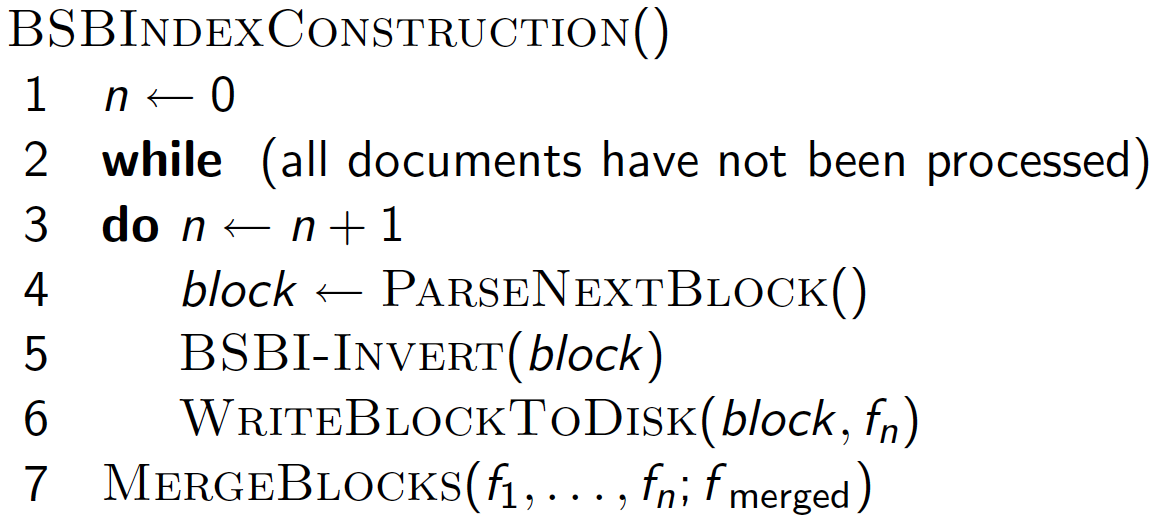 Διάβασε ένα-ένα τα έγγραφα – γεμίζοντας ένα block με <termid, docid>, 
Invert: (1) διάταξη ζευγών με βάση το termid, (2) συγκέντρωση όλων με το ίδιο termid σε postings,
Γράψε το γεμάτο block στο δίσκο
19
κεφ. 4.2
Παράδειγμα
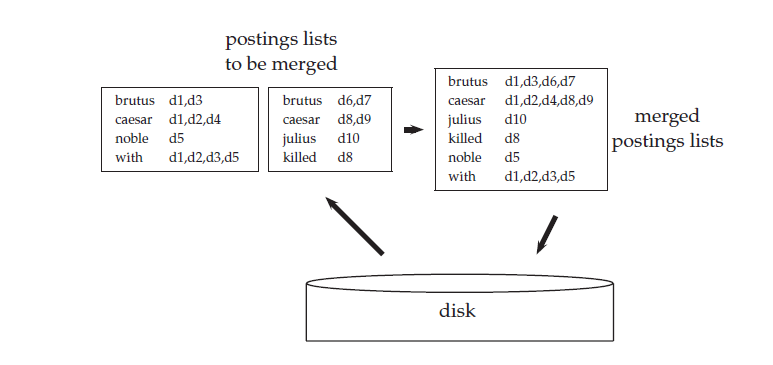 merge sort
20
κεφ. 4.2
Διάταξη 10 blocks των 10M εγγραφών
Πρώτα, διάβασε κάθε block και διάταξε τις εγγραφές του: 	
Quicksort  2N ln N αναμενόμενα βήματα
Στην περίπτωσή μας,  2 x (10M ln 10M) steps
Άσκηση: εκτιμήστε το συνολικό κόστος για να διαβάσουμε κάθε block από το δίσκο και να εφαρμόσουμε quicksort σε αυτό.
10 φορές αυτή η εκτίμηση του χρόνου μας δίνει 10 διατεταγμένα runs των 10M εγγραφών το καθένα.
Ο απλός τρόπος χρειάζεται 2 αντίγραφα των δεδομένων στο δίσκο 
Αλλά μπορεί να βελτιωθεί
21
Κεφ. 4.2
Διάταξη 10 blocks των 10M εγγραφών
Εγγραφές 12-byte (4+4+4) (termID, docID, freq).
Παράγονται κατά τη διάσχιση των εγγράφων
Διάταξη 100M τέτοιων 12-byte εγγραφών με βάση τον όρο.
Ορίζουμε ένα  Block ~ 10M τέτοιες εγγραφές
Μπορούμε εύκολα να έχουμε κάποια από αυτά στη μνήμη.
Αρχικά, 10  τέτοια blocks.
22
κεφ. 4.2
1
3
2
4
Πως θα γίνει η συγχώνευση των runs?
Δυαδική συγχώνευση, μια δεντρική δομή με log210 = 4 επίπεδα.
Σε κάθε επίπεδο, διάβασε στη μνήμη runs σε blocks των 10M, συγχώνευσε, γράψε πίσω.
2
1
Merged run.
3
4
Runs being
merged.
Disk
23
κεφ. 4.2
Πως θα γίνει η συγχώνευση των runs?
Πιο αποδοτικά με μια multi-way συγχώνευση, όπου διαβάζουμε από όλα τα blocks ταυτόχρονα
Υπό την προϋπόθεση ότι διαβάζουμε στη μνήμη αρκετά μεγάλα κομμάτια κάθε block και μετά γράφουμε πίσω αρκετά μεγάλα κομμάτια, αλλιώς πάλι πρόβλημα με τις αναζητήσεις στο δίσκο
24
Κεφ. 4.2
BSBI: περίληψη
Βασική ιδέα:
Διάβαζε τα έγγραφα, συγκέντρωσε  <termid, docid> καταχωρήσεις έως να γεμίσει ένα block, διάταξε τις καταχωρήσεις σε κάθε block, γράψε το στο δίσκο.
Μετά συγχώνευσε τα blocks σε ένα μεγάλο διατεταγμένο block.
Δυαδική συγχώνευση, μια δεντρική δομή με log2Β επίπεδα, όπου Β ο αριθμός των blocks.
Multi-way merge
25
κεφ. 4.3
Xρήση αναγνωριστικού όρου (termID)
Υπόθεση: κρατάμε το λεξικό στη μνήμη
Χρειαζόμαστε το λεξικό (το οποίο μεγαλώνει δυναμικά) για να υλοποιήσουμε την απεικόνιση μεταξύ όρου (term) σε termID (όταν ένας όρος, κοιτάμε αν ήδη map σε ID, κλπ)
Θα μπορούσαμε να εργαστούμε και με term, docID καταχωρήσεις αντί των termID, docID καταχωρήσεων, αλλά τα ενδιάμεσα αρχεία γίνονται πολύ μεγάλα.
26
Κεφ. 4.3
SPIMI: Single-pass in-memory indexing (ευρετηρίαση ενός περάσματος)
Δε διατηρούμε term-termID απεικονίσεις μεταξύ blocks.

Εναλλακτικός αλγόριθμος: Αποφυγή της διάταξης των όρων.  

Συγκεντρώσετε τις καταχωρήσεις σε λίστες καταχωρήσεων όπως αυτές εμφανίζονται.
Κατασκευή ενός πλήρους αντεστραμμένου ευρετηρίου και λεξικού για κάθε block. Χρησιμοποίησε κατακερματισμό (hash) ώστε οι καταχωρήσεις του ίδιου όρου στον ίδιο κάδο
Μετά συγχωνεύουμε τα ξεχωριστά ευρετήρια σε ένα μεγάλο.
27
κεφ. 4.3
SPIMI-Invert
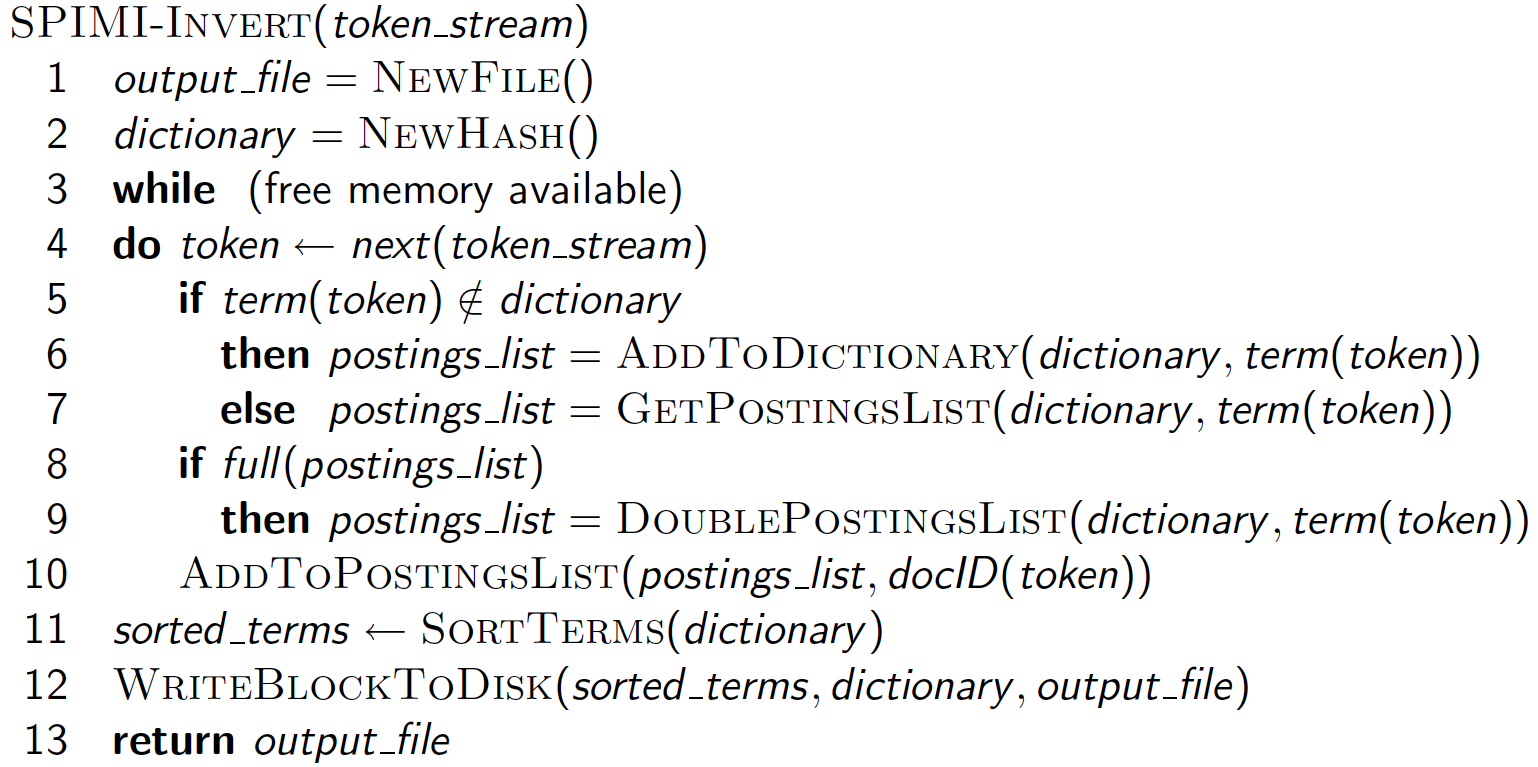 Χρησιμοποιούμε hash ώστε οι καταχωρήσεις για τον ίδιο όρο στον ίδιο «κάδο»
Η συγχώνευση όπως και στο BSBI.
28
κεφ. 4.5
Δυναμικά ευρετήρια
Μέχρι στιγμής, θεωρήσαμε ότι τα ευρετήρια είναι στατικά.
Αυτό συμβαίνει σπάνια, στην πραγματικότητα: 
Νέα έγγραφα εμφανίζονται και πρέπει να ευρετηριοποιηθούν
Έγγραφα τροποποιούνται ή διαγράφονται 
Αυτό σημαίνει ότι πρέπει να ενημερώσουμε τις λίστες καταχωρήσεων: 
Αλλαγές στις καταχωρήσεις όρων που είναι ήδη στο λεξικό
Προσθήκη νέων όρων στο λεξικό
29
κεφ. 4.5
Μια απλή προσέγγιση
Διατήρησε ένα «μεγάλο» κεντρικό ευρετήριο 
Τα νέα έγγραφα σε μικρό «βοηθητικό» ευρετήριο (auxiliary index) (στη μνήμη)
Ψάξε και στα δύο, συγχώνευσε το αποτέλεσμα
Διαγραφές
Invalidation bit-vector για τα διαγραμμένα έγγραφα
Φιλτράρισμα αποτελεσμάτων ώστε όχι διαγραμμένα
Περιοδικά, re-index  το βοηθητικό στο κυρίως ευρετήριο
30
Κεφ. 4.5
Πολυπλοκότητα
Αποθηκεύουμε κάθε λίστα καταχωρήσεων σε διαφορετικό αρχείο ή όλο το ευρετήριο σε ένα αρχείο;
Έστω σε ένα αρχείο
Έστω T o συνολικός αριθμός των καταχωρήσεων και n οι καταχωρήσεις που χωρούν στη μνήμη

Κατασκευή
Κυρίως και βοηθητικό ευρετήριο: Τ/n συγχωνεύσεις, σε κάθε μία κοιτάμε όλους τους όρους, άρα πολυπλοκότητα O(T2)
Ερώτημα
Κυρίως και βοηθητικό ευρετήριο: O(1)
κεφ. 4.5
Θέματα
Συχνές συγχωνεύσεις 
Κακή απόδοση κατά τη διάρκεια της συγχώνευσης 
Πιο αποδοτικό αν κάθε λίστα καταχωρήσεων ήταν αποθηκευμένη σε διαφορετικό αρχείο (τότε, απλώς append), αλλά θα χρειαζόμαστε πολλά αρχεία (μη αποδοτικό για το ΛΣ) 

Θα υποθέσουμε ότι όλο το ευρετήριο σε ένα αρχείο.
Στην πραγματικότητα: Κάτι ανάμεσα (π.χ., πολλές μικρές λίστες καταχώρησης σε ένα αρχείο, διάσπαση πολύ μεγάλων λιστών, κλπ)
32
κεφ. 4.5
Λογαριθμική συγχώνευση
Διατήρηση μια σειράς από ευρετήρια, το καθένα διπλάσιου μεγέθους από τα προηγούμενο 
Κάθε στιγμή, χρησιμοποιούνται κάποια από αυτά
 
Έστω n o αριθμός των postings στη μνήμη
Διατηρούμε στο δίσκο ευρετήρια Ι0, Ι1, …
Ι0 μεγέθους 20 * n, Ι1 μεγέθους 21 * n, Ι2 μεγέθους 22 * n …
Ένα βοηθητικό ευρετήριο μεγέθους n στη μνήμη, Z0
33
κεφ. 4.5
Λογαριθμική συγχώνευση
Όταν φτάσει το όριο n, τα 20 * n postings του Z0 μεταφέρονται στο δίσκο
Ως ένα νέο index Ι0 

Την επόμενη φορά που το Ζ0 γεμίζει, συγχώνευση με Ι0 
Αποθηκεύεται ως Ι1 (αν δεν υπάρχει ήδη Ι1) ή συγχώνευση με Ι1 ως Ζ2 κλπ
Τα ερωτήματα απαντώνται με χρήση του Z0 στη μνήμη και όσων Ii υπάρχουν στο δίσκο κάθε φορά
Παράδειγμα, n = 2, T = 15
34
κεφ. 4.5
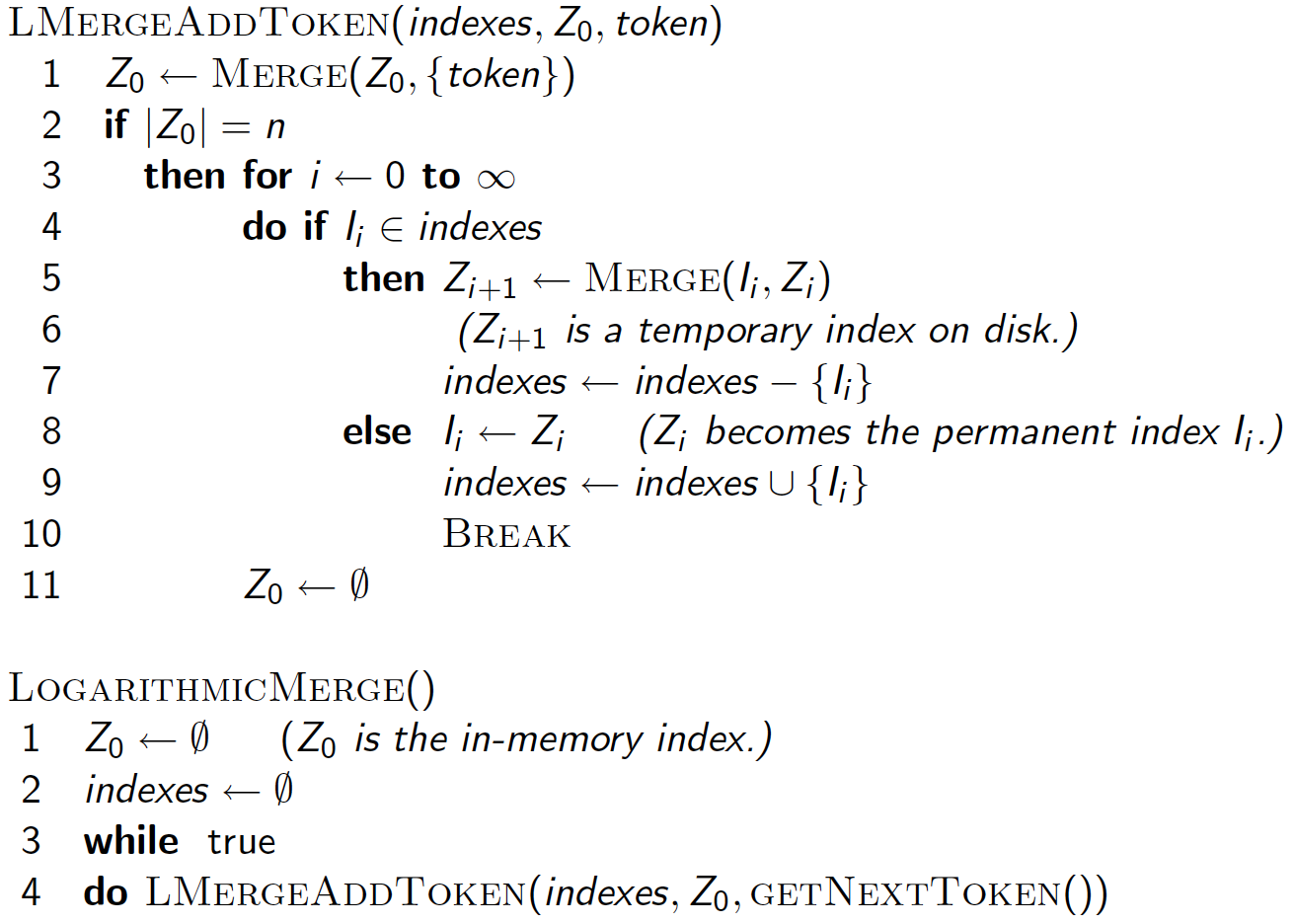 35
Κεφ. 4.5
Πολυπλοκότητες
Κατασκευή
Κυρίως και βοηθητικό ευρετήριο: Τ/n συγχωνεύσεις, σε κάθε μία κοιτάμε όλους τους όρους, άρα πολυπλοκότητα O(T2)
Το πολύ log T indexes, μέγεθος του μεγαλύτερου 
Λογαριθμική συγχώνευση: κάθε καταχώρηση συγχωνεύεται O(log T) φορές, άρα πολυπλοκότητα O(T log T)

Ερώτημα
Κυρίως και βοηθητικό ευρετήριο: O(1)
Λογαριθμική συγχώνευση: κοιτάμε O(log T) ευρετήρια


Γενικά, περιπλέκεται η ανάκτηση, οπότε συχνά πλήρης ανακατασκευή του ευρετηρίου
Kεφ. 4.5
Δυναμικά ευρετήρια στις μηχανές αναζήτησης
Πολύ συχνές αλλαγές
Συχνά περιοδική ανακατασκευή του ευρετηρίου από την αρχή
Ενώ κατασκευάζεται το νέο, χρησιμοποιείται το παλιό και όταν η κατασκευή τελειώσει χρήση του νέου
37
Kεφ. 4.5
Άλλα θέματα
Η διάταξη των εγγράφων στις λίστες δε γίνεται πάντα με βάση το DocID αλλά μπορεί και με βάση τη συχνότητα εμφάνισης του όρου στο έγγραφο (πιο περίπλοκο γιατί δεν αρκεί append)

Λίστες δικαιωμάτων προσπέλασης (Access Control Lists ACLs)
Για κάθε χρήστη, μια λίστα καταχωρήσεων με τα έγγραφα που μπορεί να προσπελάσει
38
κεφ. 4.4
Κατανεμημένη κατασκευή
Για ευρετήριο κλίμακας web
Χρήση κατανεμημένου cluster
Επειδή μια μηχανή είναι επιρρεπής σε αποτυχία 
Μπορεί απροσδόκητα να γίνει αργή ή να αποτύχει 
Χρησιμοποίηση πολλών μηχανών


Θα το δούμε πιο αναλυτικά σε επόμενο μάθημα
39
ΣΤΑΤΙΣΤΙΚΑ
40
Κεφ. 5
Στατιστικά
Πόσο μεγάλο είναι το λεξικό και οι καταχωρήσεις;
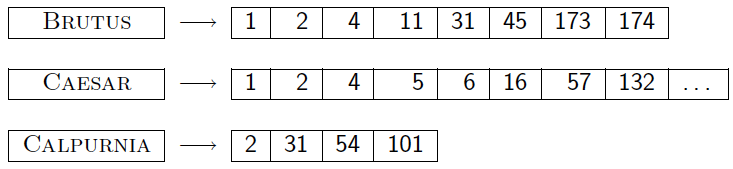 41
Κεφ. 4.2
Στατιστικά για τη συλλογή Reuters RCV1
42
Κεφ. 5.1
Μέγεθος ευρετηρίου
43
Κεφ. 5.1
Λεξιλόγιο και μέγεθος συλλογής
Πόσο μεγάλο είναι το λεξιλόγιο όρων; 
Δηλαδή, πόσοι είναι οι διαφορετικοί όροι; 
Υπάρχει κάποιο άνω όριο (ή μεγαλώνει συνεχώς με τη προσθήκη νέων εγγράφων); 

Π.χ., το Oxford English Dictionary 600,000 λέξεις, αλλά στις πραγματικά μεγάλες συλλογές ονόματα προσώπων, προϊόντων, κλπ

  Στην πραγματικότητα, το λεξιλόγιο συνεχίζει να  μεγαλώνει με το μέγεθος της συλλογής
44
Κεφ. 5.1
Λεξιλόγιο και μέγεθος συλλογής
Ο νόμος του Heaps: 
	M = k Tb
M είναι το μέγεθος του λεξιλογίου (αριθμός όρων), T ο αριθμός των tokens στη συλλογή
περιγράφει πως μεγαλώνει το λεξιλόγιο όσο μεγαλώνει η συλλογή

Συνήθης τιμές: 30 ≤ k ≤ 100 (εξαρτάται από το είδος της συλλογής) και b ≈ 0.5
Σε log-log plot του μεγέθους Μ του λεξιλογίου με το Τ, ο νόμος προβλέπει γραμμή με κλίση περίπου  ½
45
Κεφ. 5.1
Heaps’ Law
Για το RCV1, η διακεκομμένη γραμμή 
log10M = 0.49 log10T + 1.64 (best least squares fit)
Οπότε, M = 101.64T0.49, άρα k = 101.64 ≈ 44 and b = 0.49.

Καλή προσέγγιση για το Reuters RCV1!
Για το πρώτα 1,000,020 tokens, ο νόμος προβλέπει  38,323 όρους, στην πραγματικότητα 38,365
46
Κεφ. 5.1
Ο νόμος του Heaps
Τα παρακάτω επηρεάζουν το μέγεθος του λεξικού (και την παράμετρο k):
Stemming
Including numbers
Spelling errors
Case folding
47
Κεφ. 5.1
Ο νόμος του Zipf
Ο νόμος του Heaps μας δίνει το μέγεθος του λεξιλογίου μιας συλλογής (σε συνάρτηση του μεγέθους της συλλογής)

Θα εξετάσουμε τη σχετική συχνότητα των όρων 

Στις φυσικές γλώσσες, υπάρχουν λίγοι πολύ συχνοί όροι και πάρα πολύ σπάνιοι
48
Κεφ. 5.1
Ο νόμος του Zipf
Ο νόμος του Zipf:  Ο i-οστός πιο συχνός όρος έχει συχνότητα ανάλογη του 1/i .
		cfi ∝ 1/i = K/i όπου K μια normalizing constant
Όπου cfi collection frequency: ο αριθμός εμφανίσεων του όρου ti στη συλλογή

H συχνότητα εμφάνισης ενός όρου είναι αντιστρόφως ανάλογη της θέσης του στη διάταξη με βάση τις συχνότητες
Αν ο πιο συχνός όρος  (ο όρος the) εμφανίζεται cf1 φορές
Τότε ο δεύτερος πιο συχνός (of) εμφανίζεται cf1/2 φορές
Ο τρίτος  (and)  cf1/3 φορές  
…
49
Κεφ. 5.1
Ο νόμος του Zipf
cfi = mi-k
log cfi = log m - k log i
Γραμμική σχέση μεταξύ log cfi και log i


cfi = m i-k, k = 1
power law σχέση (εκθετικός νόμος)
50
κεφ. 5.1
Zipf’s law for Reuters RCV1
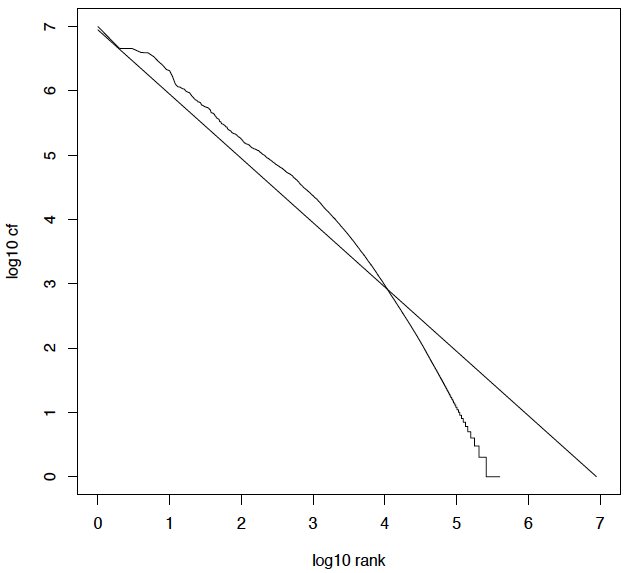 51
Κεφ. 5.2
ΣΥΜΠΙΕΣΗ
52
Κεφ. 5
Συμπίεση
Θα δούμε μερικά θέματα για τη συμπίεση το λεξικού και των λιστών καταχωρήσεων 
 Βασικό Boolean ευρετήριο, χωρίς πληροφορία θέσης κλπ
53
Κεφ. 5
Γιατί συμπίεση;
Λιγότερος χώρος στη μνήμη 
Λίγο πιο οικονομικό 
Κρατάμε περισσότερα πράγματα στη μνήμη 
Αύξηση της ταχύτητας
Αύξηση της ταχύτητας μεταφοράς δεδομένων από το δίσκο στη μνήμη
[διάβασε τα συμπιεσμένα δεδομένα| αποσυμπίεσε] γρηγορότερο από    [διάβασε μη συμπιεσμένα δεδομένα]
Προϋπόθεση: Γρήγοροι αλγόριθμοι αποσυμπίεσης
54
Κεφ. 5.1
Απωλεστική και μη συμπίεση
Lossless compression: (μη απωλεστική συμπίεση) Διατηρείτε όλη η πληροφορία
Αυτή που κυρίως χρησιμοποιείται σε ΑΠ 
Lossy compression: (απωλεστική συμπίεση) Κάποια πληροφορία χάνεται 
Πολλά από τα βήματα προ-επεξεργασίας (μετατροπή σε μικρά, stop words, stemming, number elimination) μπορεί να θεωρηθούν ως lossy compression
Μπορεί να είναι αποδεκτή στην περίπτωση π.χ., που μας ενδιαφέρουν μόνο τα κορυφαία από τα σχετικά έγγραφα
55
Κεφ. 5.2
ΣΥΜΠΙΕΣΗ ΛΕΞΙΚΟΥ
56
Κεφ. 5.2
Συμπίεση λεξικού
Η αναζήτηση αρχίζει από το λεξικό -> Θα θέλαμε να το κρατάμε στη μνήμη
Συνυπάρχει με άλλες εφαρμογές (memory footprint competition)
Κινητές/ενσωματωμένες συσκευές μικρή μνήμη
Ακόμα και αν όχι στη μνήμη, θα θέλαμε να είναι μικρό για γρήγορη αρχή της αναζήτησης
57
Κεφ. 5.2
Αποθήκευση λεξικού
Κάθε εγγραφή: τον όρο, συχνότητα εμφάνισης, δείκτη
Θα θεωρήσουμε την πιο απλή αποθήκευση, ως ταξινομημένο πίνακα εγγραφών σταθερού μεγέθους (array of fixed-width entries)
~400,000 όροι; 28 bytes/term = 11.2 MB.
Δομή Αναζήτησης 
Λεξικού
20 bytes
4 bytes each
(20+4+4)400,000=11,2MB
58
Κεφ. 5.2
Αποθήκευση λεξικού
Σπατάλη χώρου
Πολλά από τα bytes στη στήλη Term δε χρησιμοποιούνται –  δίνουμε 20 bytes για όρους με 1 γράμμα 
Και  δε μπορούμε να χειριστούμε το supercalifragilisticexpialidocious ή hydrochlorofluorocarbons.
 Μέσος όρος στο γραπτό λόγο για τα Αγγλικά είναι ~4.5 χαρακτήρες/λέξη.
 Μέσος όρος των λέξεων στο λεξικό για τα Αγγλικά: ~8 χαρακτήρες
 Οι μικρές λέξεις κυριαρχούν στα tokens αλλά όχι στους όρους.
59
Κεφ. 5.2
Συμπίεση της λίστας όρων: Λεξικό-ως-Σειρά-Χαρακτήρων
Αποθήκευσε το λεξικό ως ένα (μεγάλο) string χαρακτήρων:
Ένας δείκτης δείχνει στο τέλος της τρέχουσας λέξης (αρχή επόμενης) 
Εξοικονόμηση 60% του χώρου
….systilesyzygeticsyzygialsyzygyszaibelyiteszczecinszomo….
Συνολικό μήκος της σειράς (string) =
400K x 8B = 3.2MB
Δείκτες για 3.2M
θέσεις: log23.2M =
22bits = 3bytes
60
Κεφ. 5.2
Χώρος για το λεξικό ως string
4 bytes ανά όρο για το Freq.
4 bytes ανά όρο για δείκτες σε Postings.
3 bytes ανά term pointer

Κατά μέσο όρο 8 bytes ανά όρο στο string (3.2ΜΒ)

400K όροι x 19  7.6 MB (έναντι 11.2MB για σταθερό μήκος λέξης)
Κατά μέσο όρο:11bytes/term
61
Κεφ. 5.2
Blocking (Δείκτες σε ομάδες)
Διαίρεσε το string σε ομάδες (blocks) των k όρων
Διατήρησε ένα δείκτη σε κάθε ομάδα
Παράδειγμα: k = 4.
Χρειαζόμαστε και το μήκος του όρου (1 extra byte)
….7systile9syzygetic8syzygial6syzygy11szaibelyite8szczecin9szomo….
 Κερδίζουμε 3 bytes
 για k - 1 
 δείκτες.
Χάνουμε 4 (k) bytes για
 το μήκος του όρου
62
Κεφ. 5.2
Blocking
Συνολικό όφελος για block size k = 4
Χωρίς blocking 3 bytes/pointer 
3 x 4 = 12 bytes, (ανά block)
Τώρα 3 + 4 = 7 bytes.
Εξοικονόμηση ακόμα ~0.5MB. Ελάττωση του μεγέθους του ευρετηρίου από 7.6 MB σε 7.1 MB.
Γιατί όχι ακόμα μεγαλύτερο k; 
Σε τι χάνουμε;
63
Κεφ. 5.2
Αναζήτηση στο λεξικό χωρίς Βlocking
Ας υποθέσουμε δυαδική αναζήτηση και ότι κάθε όρος ισοπίθανο να εμφανιστεί στην ερώτηση (όχι και τόσο ρεαλιστικό στη πράξη) μέσος αριθμός συγκρίσεων = (1+2∙2+4∙3+4)/8 ~2.6
Άσκηση: σκεφτείτε ένα καλύτερο τρόπο αναζήτησης αν δεν έχουμε ομοιόμορφη κατανομή των όρων
64
Κεφ. 5.2
Αναζήτηση στο λεξικό με Βlocking
Δυαδική αναζήτηση μας οδηγεί σε ομάδες (block) από k = 4 όρους
Μετά γραμμική αναζήτηση στους k = 4 αυτούς όρους.
Μέσος όρος (δυαδικό δέντρο)= (1+2∙2+2∙3+2∙4+5)/8 = 3
65
Κεφ. 5.2
Εμπρόσθια κωδικοποίηση (Front coding)
Οι λέξεις συχνά έχουν μεγάλα κοινά προθέματα – αποθήκευση μόνο των διαφορών 

8automata8automate9automatic10automation
8automat*a1e2ic3ion
Extra length
beyond automat.
Encodes automat
66
Κεφ. 5.2
Περίληψη συμπίεσης για το λεξικό του RCV1
67
Κεφ. 5.2
Εμπρόσθια κωδικοποίηση (Front coding)
Αν στο δίσκο, μπορούμε να έχουμε ένα Β-δέντρο με τον πρώτο όρο σε κάθε σελίδα

Κατακερματισμός ελαττώνει το μέγεθος αλλά πρόβλημα με ενημερώσεις
68
Κεφ. 5.3
ΣΥΜΠΙΕΣΗ ΤΩΝ ΚΑΤΑΧΩΡΗΣΕΩΝ
69
Κεφ. 5.3
Συμπίεση των καταχωρήσεων
Το αρχείο των καταχωρήσεων είναι πολύ μεγαλύτερο αυτού του λεξικού - τουλάχιστον 10 φορές.
Βασική επιδίωξη: αποθήκευση κάθε καταχώρησης συνοπτικά
Στην περίπτωση μας, μια καταχώρηση είναι το αναγνωριστικό ενός εγγράφου (docID).
Για τη συλλογή του Reuters (800,000 έγγραφα), μπορούμε να χρησιμοποιήσουμε 32 bits ανά docID αν έχουμε ακεραίους 4-bytes.
Εναλλακτικά, log2 800,000 ≈ 20 bits ανά docID.
Μπορούμε λιγότερο από 20 bits ανά docID;
70
Κεφ. 5.3
Συμπίεση των καταχωρήσεων
Μέγεθος της συλλογής
800,000 (έγγραφα)×200 (token)× 6 bytes = 960 MB

Μέγεθος του αρχείου καταχωρήσεων
100,000,000 (καταχωρήσεις)×20/8 bytes = 250MB
71
Κεφ. 5.3
Συμπίεση των καταχωρήσεων
Αποθηκεύουμε τη λίστα των εγγράφων σε αύξουσα διάταξη των docID.
computer: 33, 47,1 54, 159, 202 …
Συνέπεια: αρκεί να αποθηκεύουμε τα κενά (gaps).
33, 14, 107, 5, 43 …

Γιατί; Τα περισσότερα κενά μπορεί να κωδικοποιηθούν/αποθηκευτούν με πολύ λιγότερα από  20 bits.
72
Κεφ. 5.3
Παράδειγμα
73
Κεφ. 5.3
Συμπίεση των καταχωρήσεων
Ένας όρος όπως arachnocentric εμφανίζεται ίσως σε ένα έγγραφο στο εκατομμύριο.
Ένας όρος όπως the εμφανίζεται σχεδόν σε κάθε έγγραφο, άρα 20 bits/εγγραφή πολύ ακριβό
74
Κεφ. 5.3
Κωδικοποίηση μεταβλητού μεγέθους (Variable length encoding)
Στόχος:
Για το arachnocentric, θα χρησιμοποιήσουμε εγγραφές  ~20 bits/gap.
Για το  the, θα χρησιμοποιήσουμε εγγραφές ~1 bit/gap entry.
Αν το μέσο κενό για έναν όρο είναι G, θέλουμε να χρησιμοποιήσουμε εγγραφές  ~log2G bits/gap.
Βασική πρόκληση: κωδικοποίηση κάθε ακεραίου (gap) με όσα λιγότερα bits είναι απαραίτητα για αυτόν τον ακέραιο.
Αυτό απαιτεί κωδικοποίηση μεταβλητού μεγέθους -- variable length encoding
Αυτό το πετυχαίνουμε χρησιμοποιώντας σύντομους κώδικες για μικρούς αριθμούς
75
Κεφ. 5.3
Κωδικοί μεταβλητών Byte (Variable Byte (VB) codes)
Κωδικοποιούμε κάθε διάκενο με ακέραιο αριθμό από bytes
Το πρώτο bit κάθε byte χρησιμοποιείται ως bit συνέχισης (continuation bit)
0, αν ακολουθεί και δεύτερο byte
1,  αλλιώς
Είναι 0 σε όλα τα bytes εκτός από το τελευταίο, όπου είναι 1
Χρησιμοποιείται για να σηματοδοτήσει το τελευταίο byte της κωδικοποίησης
76
Κεφ. 5.3
Κωδικοί μεταβλητών Byte (Variable Byte (VB) codes)
Ξεκίνα με ένα byte για την αποθήκευση του G
Αν G ≤127, υπολόγισε τη δυαδική αναπαράσταση με τα 7 διαθέσιμα bits and θέσε c =1
Αλλιώς, κωδικοποίησε τα 7 lower-order bits του G και χρησιμοποίησε επιπρόσθετα bytes για να κωδικοποιήσεις τα higher order bits με τον ίδιο αλγόριθμο
Στο τέλος, θέσε το bit συνέχισης του τελευταίου byte σε 1, c = 1 και στα άλλα σε 0, c = 0.
77
Κεφ. 5.3
Παράδειγμα
Postings stored as the byte concatenation
000001101011100010000101000011010000110010110001
Key property: VB-encoded postings are
uniquely prefix-decodable.
824
1100111000
For a small gap (5), VB
uses a whole byte.
78
Κεφ. 5.3
Άλλες κωδικοποιήσεις
Αντί για bytes, δηλαδή 8 bits, άλλες μονάδες πχ 32 bits (words), 16 bits, 4 bits (nibbles).

Compression ratio vs speed of decompression
Με byte χάνουμε κάποιο χώρο αν πολύ μικρά διάκενα– nibbles καλύτερα σε αυτές τις περιπτώσεις.
Μικρές λέξεις, πιο περίπλοκος χειρισμός

Οι κωδικοί VΒ χρησιμοποιούνται σε πολλά εμπορικά/ερευνητικά συστήματα
79
Κεφ. 5.3
Συμπίεση του RCV1
80
Sec. 5.3
Συμπεράσματα
Μπορούμε να κατασκευάσουμε ένα ευρετήριο για Boolean ανάκτηση πολύ αποδοτικό από άποψη χώρου
Μόνο  4% του συνολικού μεγέθους της συλλογής 
Μόνο το 10-15% του συνολικού κειμένου της συλλογής 
Βέβαια, έχουμε αγνοήσει την πληροφορία θέσης (positional indexes)
Η εξοικονόμηση χώρου είναι μικρότερη στην πράξη
Αλλά, οι τεχνικές είναι παρόμοιες – χρησιμοποίηση gaps και για τις θέσεις στο έγγραφο
81
ΤΕΛΟΣ 4ου-5ου Κεφαλαίου

Ερωτήσεις?
Χρησιμοποιήθηκε κάποιο υλικό των:
  Pandu Nayak and Prabhakar Raghavan, CS276: Information Retrieval and Web Search (Stanford)
82